Contents
Hadoop introduction and conceptual Overview
Terminology
Quick tour of cloudera manager
Outline
Dimensions of the technology; how it works
Business value (What problem it solves (big data, fast processing of analytics))
Challenges for adoption
Ongoing governance considerations to technology
How companies are reacting
Early adopters (Amazon, Yahoo)
Advantages and disadvantages
Hadoop Conceptual Overview
Hadoop is:
A platform for big data
Several Apache Software Foundation (ASF) projects
Free Open Source software
Named after the author’s son’s stuffed toy elephant
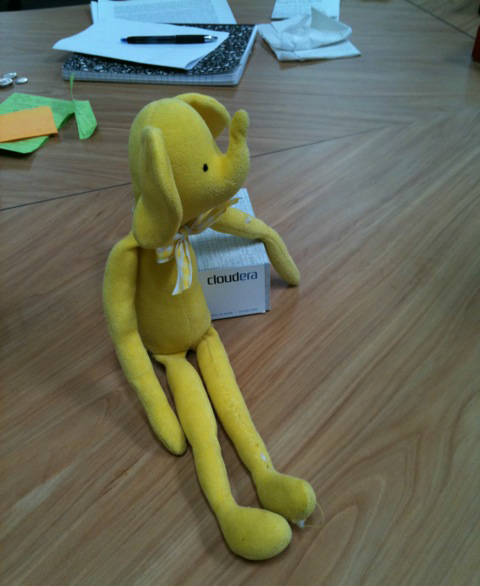 There are two major parts:
Hadoop Core
Hadoop Ecosystem
Hadoop Core
There are two major features of Hadoop Core:
Filesystem
Batch Programming
/user/twitter/logfiles/
Run my program: summarize.jar
Write output into new directory: /user/twitter/reports/
Hadoop Core – Writing to the File System
Hadoop Core consists of:
Hadoop File System (HDFS)
Name Node – think of it as a directory 
Data Node – think of it as the data blocks
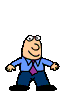 Write file to HDFS: /user/twitter/logfiles/20140507_1515.log
Data Node
Data Node
Name Node
/user/twitter/logfiles/20140507_1515.log
Part 1:                      …
Part 2:                      …
Part 3:                      …
Data Node
Data Node
Hadoop Core – Reading from the File System
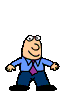 Read file from HDFS: /user/twitter/logfiles/20140507_1515.log
Data Node
Data Node
Name Node
/user/twitter/logfiles/20140507_1515.log
Part 1:                      …
Part 2:                      …
Part 3:                      …
Data Node
Data Node
HDFS
Good at:
Storing enormous files
Storing a lot of data reliably
Throughput on sequential writes
Throughput on sequential reads of a file or part of a file
Not Good at:
High speed random reads of parts of a file
Cannot update any part of a file once written
But you can always write a new file, and/or delete, move, and rename files and directories
Hadoop Core - Map Reduce
Programming with simple functions
Input Records
. . .
Takes one input record and returns 0 or more intermediate records
map( ) function
. . .
Intermediate records must be of the form (Key, Value)
Shuffle sorts records by Key
. . .
Takes records of one key and returns 0 or more output records
reduce( ) function
Hadoop Core - Map Reduce
Map Reduce can be chained
. . .
. . .
. . .
map( ) function
map( ) function
map( ) function
. . .
. . .
. . .
. . .
. . .
. . .
reduce( ) function
reduce( ) function
reduce( ) function
Final Output
Hadoop Core - Map Reduce At Scale
map
map
map
map
Sort and Shuffle
reduce
reduce
reduce
reduce
Why use Hadoop?
Supports use of inexpensive, commodity hardware 
No RAID needed. Also, the servers need not be the latest and greatest hardware.
Provides for simple, massive parallelism
Provides resilience by replicating data and eliminating tape backups
Provides locality of execution, as it knows where the data is
Software free
High quality support available at modest cost
High quality training available at modest cost
Certification available
Easy to support when using GUI such as Cloudera Manager or Ambari
Add-on tools available at relatively low cost, or in some cases no cost
Evolving technology with a high degree of interest around the world
Hadoop tidbits
Yahoo and Facebook are two well known companies that use Hadoop
Yahoo has over 42,000 nodes
These large installations don’t use screws to mount the nodes in the rack, they use hook-and-loop (Velcro)
MTBF about 1,000 days, so with 42,000 nodes about 42 fail each day
But it keeps running
Largest amount of disk storage in use: Facebook over 100 Petabytes
Growing at over ½ Petabyte per day

http://www.hadoopwizard.com/which-big-data-company-has-the-worlds-biggest-hadoop-cluster/
http://gigaom.com/2012/06/13/how-facebook-keeps-100-petabytes-of-hadoop-data-online/
http://hortonworks.com/hdp/downloads/
http://www.cloudera.com
https://wiki.apache.org/hadoop/PoweredBy
http://www.datameer.com/product/
http://alpinenow.com/
http://spark.apache.org/docs/latest/quick-start.html
Hadoop Terminology - Ecosystem
Hadoop Cluster
A collection of hardware and software that consists of Apache Hadoop
HDFS
Hadoop File System – A distributed filesystem implemented on top of a traditional filesystem. It comes with several tools to create, copy, rename, and delete files and directories
Role
A service name. Examples include name node, data node, hue, spark, oozie resource manager and many others
Name Node
The directory node that knows where the data blocks are on the data nodes
Data Node
One of the nodes that stores and serves the data
Secondary Name Node
A non-failover node that gets a checkpointed copy of the Name Node directory
HA Name Node
A failover node that is kept in sync with the primary name node
Map Reduce
A batch programming method that reads records, creates Key, Value pairs in the Map step and sends them to a Sort-Shuffle step and then on to the Reduce step for summarization
Task Tracker
For Map Reduce Version 1, keeps track of each task in a Map Reduce job execution
Job Tracker
For Map Reduce Version 1, keeps track of each Map Reduce job execution
YARN
Yet Another Resource Negotiator
Resource Manager
Node Manager
MRV1
Map Reduce Version 1
MRV2
Map Reduce Version 2 (YARN based)
Hadoop Terminology - Ecosystem
Hue
The Hadoop desktop GUI, allows launching Data Browsers and Query Tools
Oozie
Workflow manager for Hadoop
Zookeeper
A quorum-based coordinator for failover activities, also used by Hbase
Sqoop
Too for interacting with RDBMS – extract, load
Flume
Event ingestions, log files for example
Hive
An SQL-like, high level language
Pig
Another high level programming paradigm. It’s language is called Pig Latin
Mahout
A Java library for machine learning in Hadoop
Hbase
A “NoSQL” Database system
Impala
A true SQL database designed for fast bulk and individual record access
DataMeer
Integration, Analysis and Visualization tool with a spreadsheet theme
Alpine Miner
Exploration, Analysis and Visualization tool with a flowchart-style approach to multistep processing
Spark
Batch Streaming and Interactive Analytics at significantly faster speeds than Map Reduce
Q & A